Кроссворд на тему «Цветок»
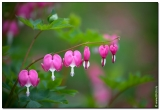 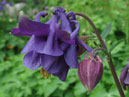 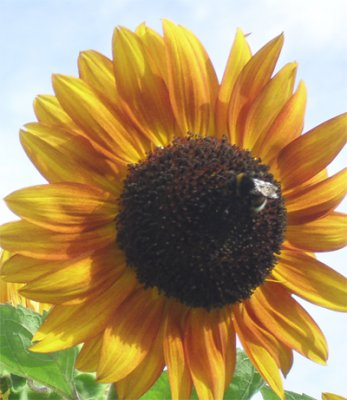 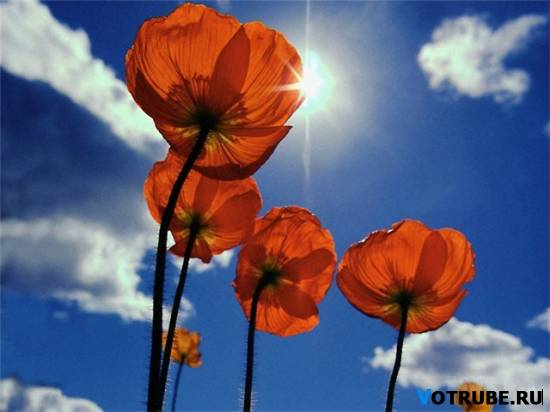 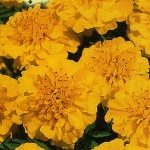 1. Цветки собраны в заметные группы, которые называют…
2. Перенос пыльцы на рыльце пестика.
3. Чашечка и венчик образуют…
4. Часть пестика.
5. Цветки, имеющие только тычинки или пестики, называются…
6. Растения, содержащие одновременно тычиночные и пестичные цветки на одном растении, называются…
7. Из чего состоит венчик?
8. Опыление, осуществляемое человеком.
9. Основное биологическое свойство всех организмов.
10. Растения, у которых опыление происходит с помощью ветра, называют…
11. У душистого табака это вещество находится в глубине длинной трубочки венчика и доступно лишь для ночных бабочек. Какое это вещество?
12. Перенос пыльцы с тычинок одного цветка на рыльце другого – это какое опыление?
13. Какое опыление происходит у гороха, фасоли и пшеницы?
14. Женский половой орган растения.
14. Женский половой орган растения.